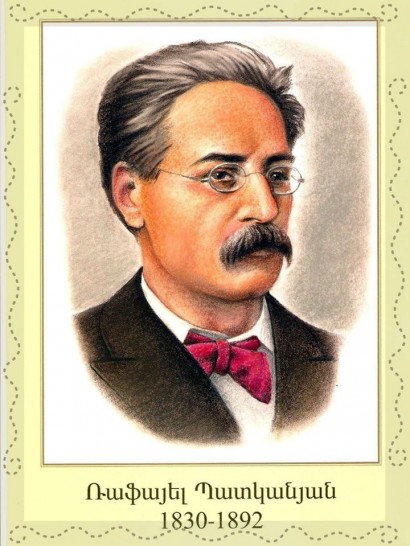 Ռաֆայել  Պատկանյանի  մաթեմատիկական դասագրքերը
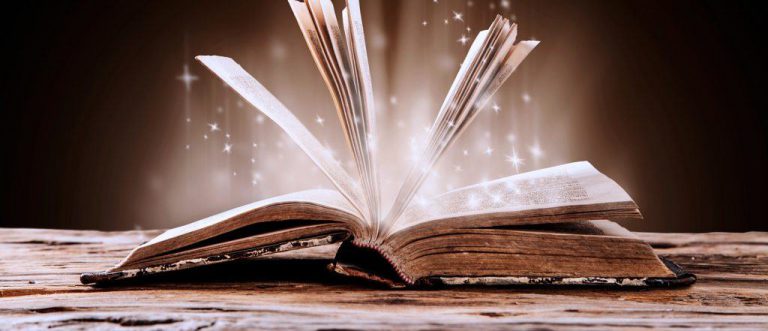 ՀԱՆԵԼՈՒԿ
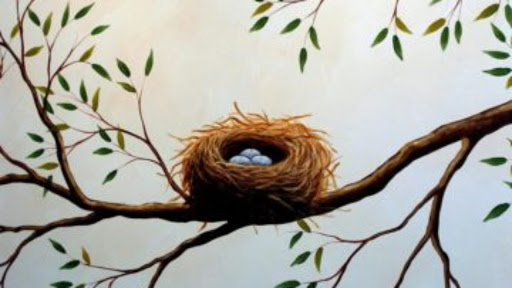 Անուն տուր մեկ թռչունի, որ տասներկու բուն ունի,
Բուներու մէջ չորսական միատեսակ ձուեր կան:
Ջութակը (քէմէչէն) ունի 4 լար, կիթարը 6, քանի լարով կիթարը ավուիլի ունի ջութակեն:
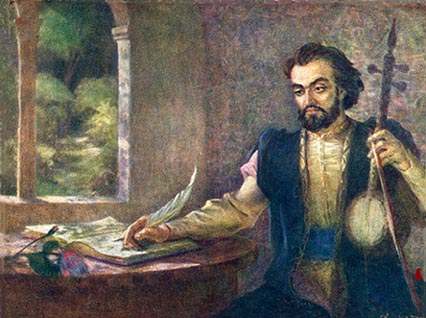 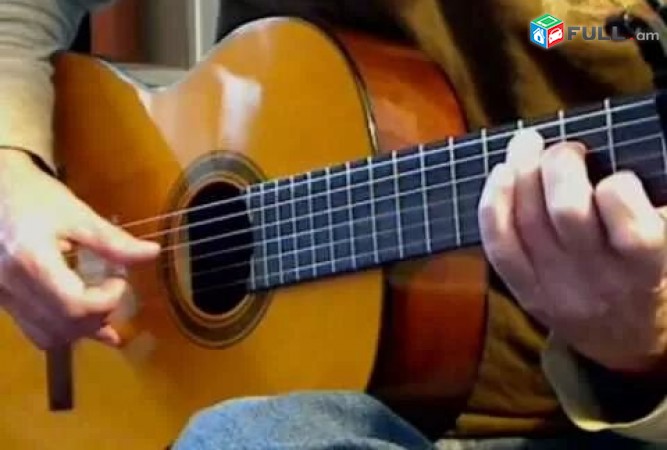 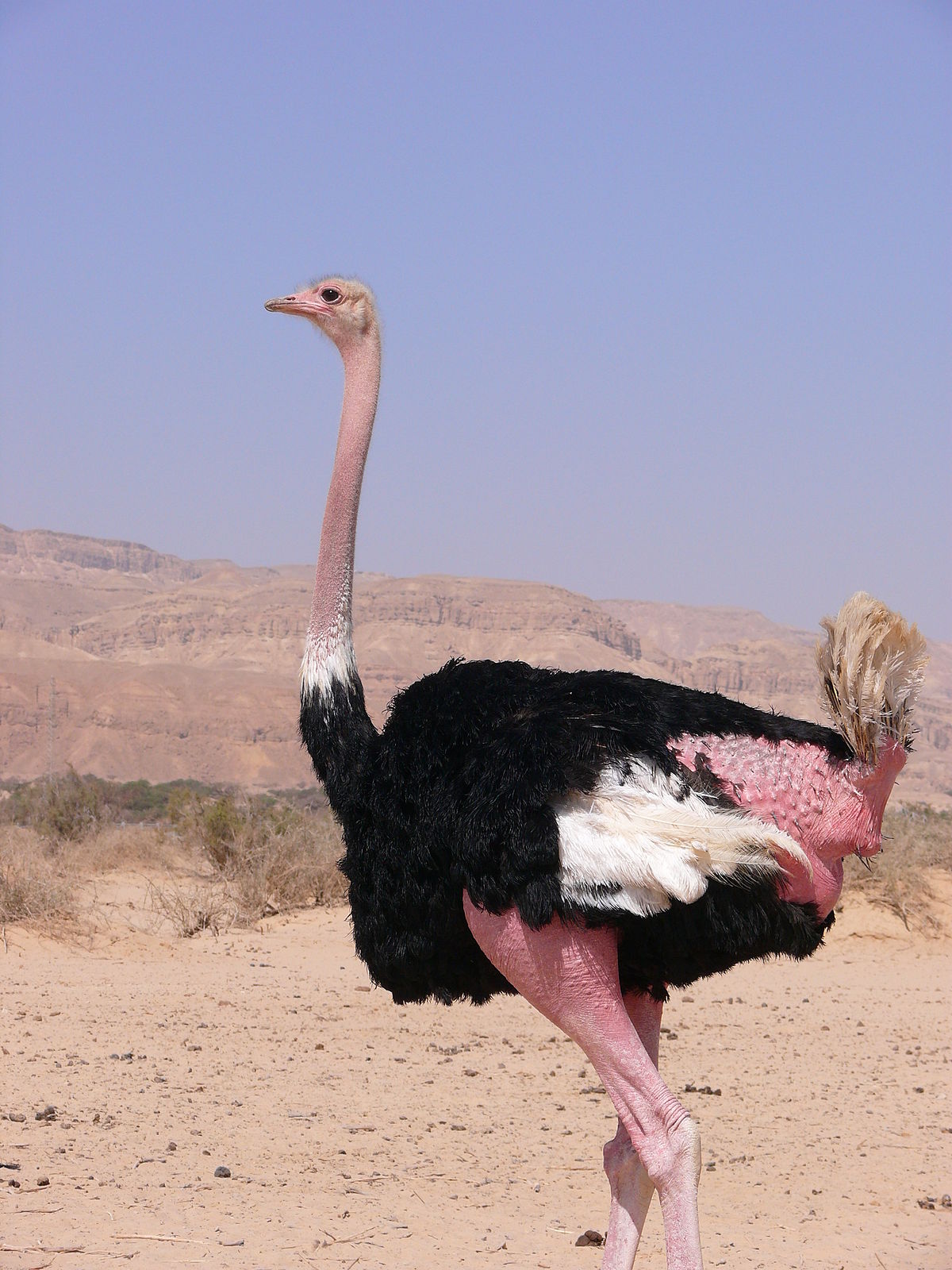 Ջայլամի մեկ հատ հաւկիթը 24 անգամ մեծ է հաւի   հաւկիթէ:  Եթե   մարտ  կըկրանայ  8-6  հատ
հաւի հաւկիթ ուտել, ուրեմն քանի հոգի պիտի կշտանան մի ջայլամի հաւկիթով:
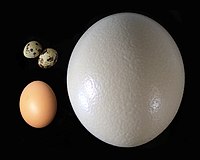 Այծիամը կարող է ցատկել  2 ձողաչափ երկայնութւին, իսկ առիւծը` 40 ոտնաչափ: Որքան ոտնաչափ առիւծը աւելին  կըցատկէ, քան թէ այծիամը:
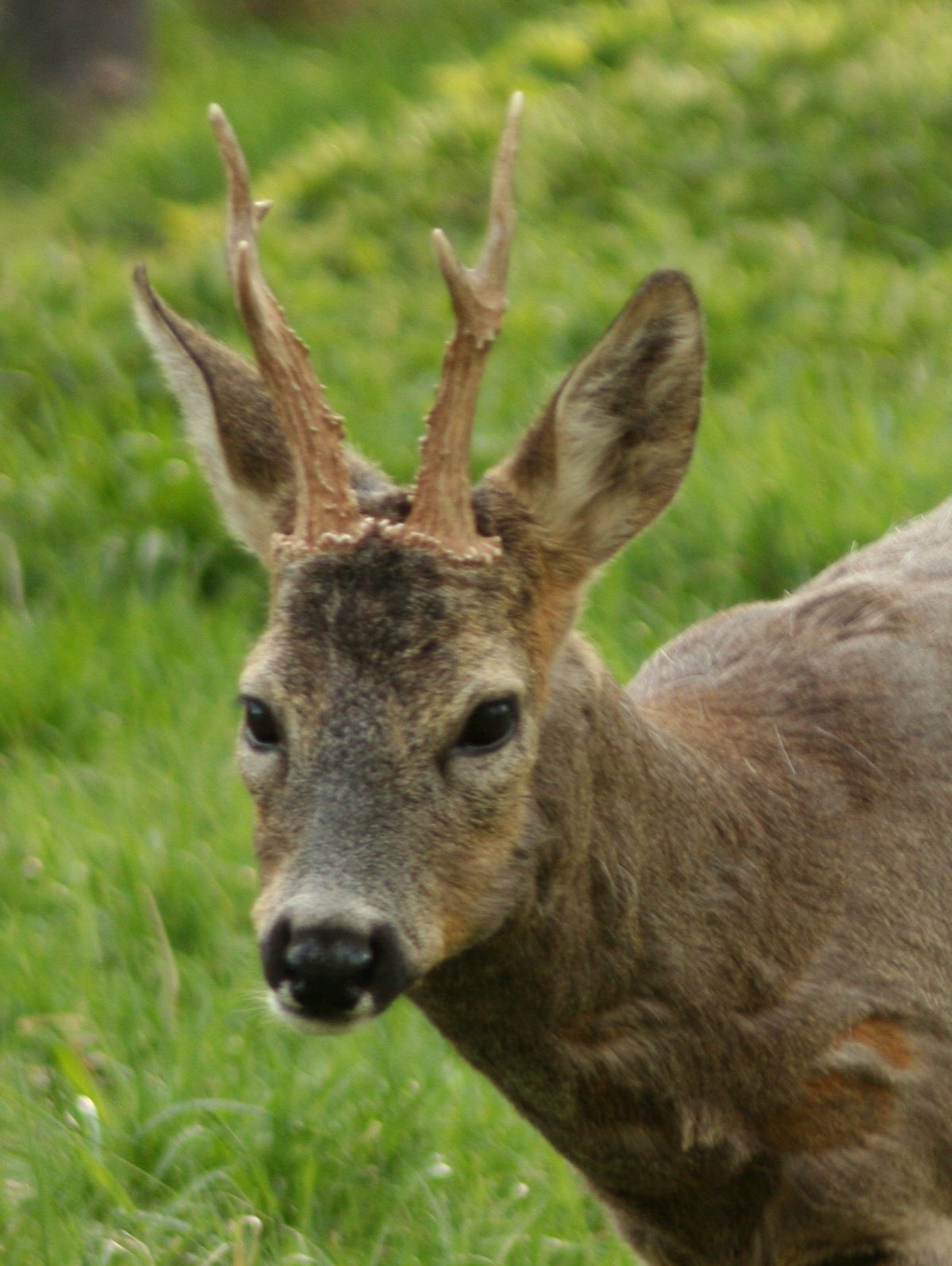 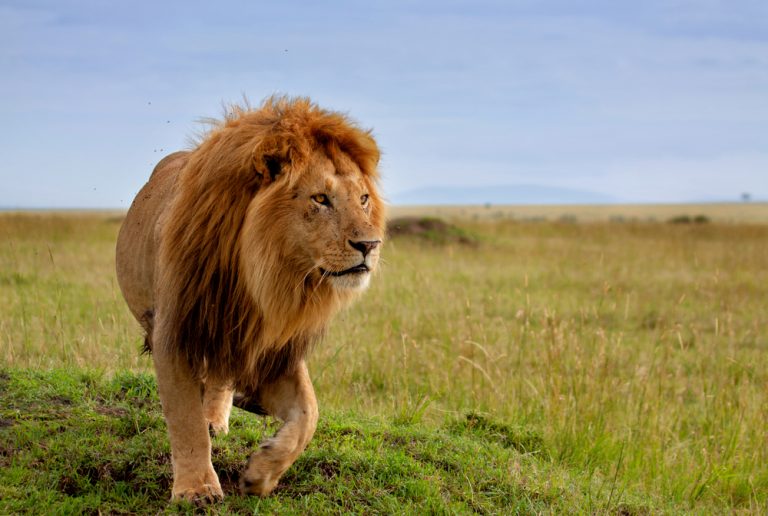 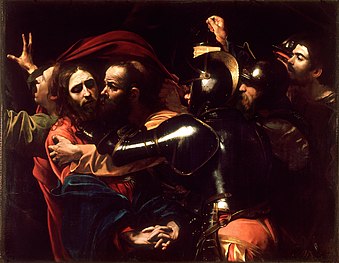 Յուդա Յ. Քրիստոսին վաճառեց 30 արծաթ, մեր փողով այդ քանի կանէ, եթե 2 արծաթը հաւասար է մեր մանեթին:
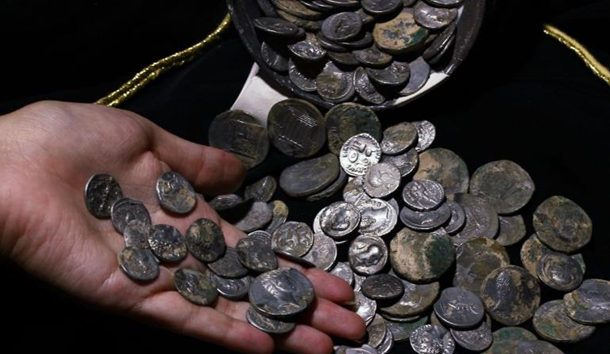 Հուդայի  համբույրը
նկարիչ` Կարավաջո
մոտ 1603թ.
Յովհաննէսը ունէր 28 կաղին, այդ քանակէն իրեն առաւ 4 հատ, մնացածը հավասար բաժանեց իւար  քուրերուն` ամէն մեկին 6-ական: Նա քանի քոյր ունէր:
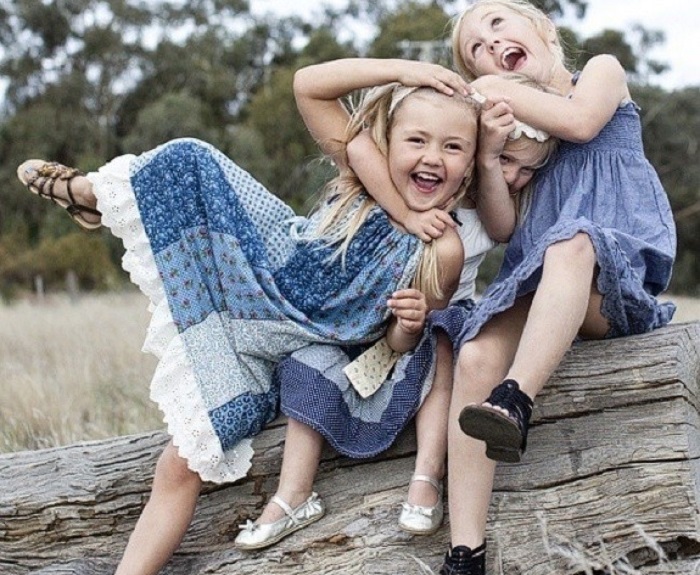 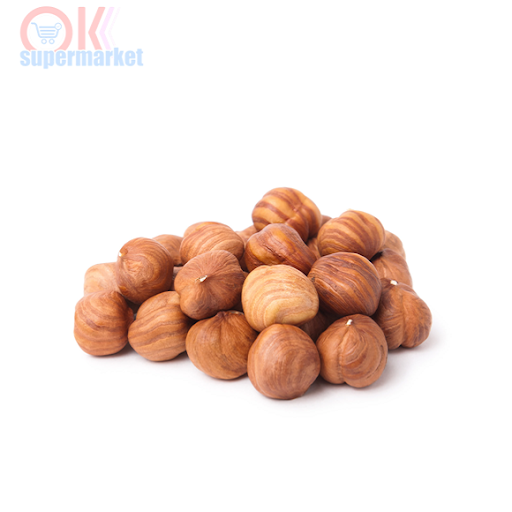 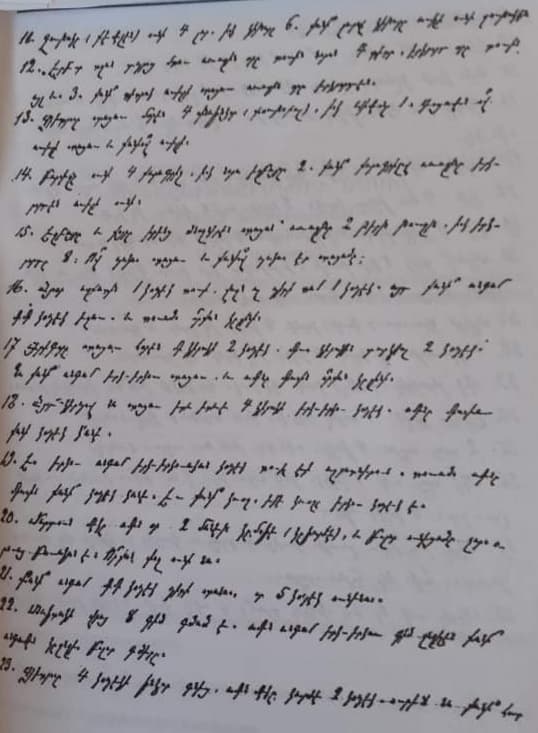 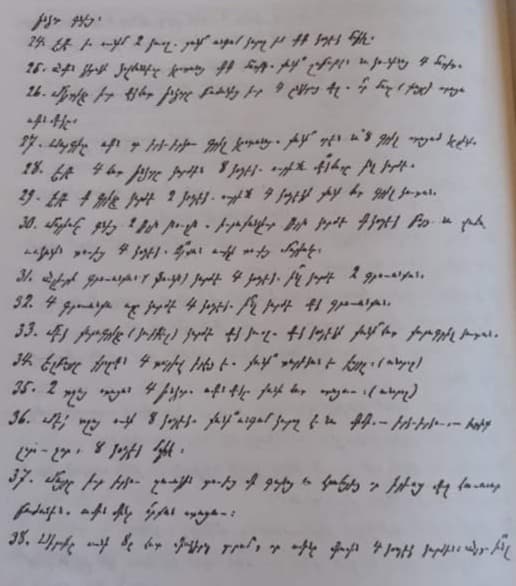 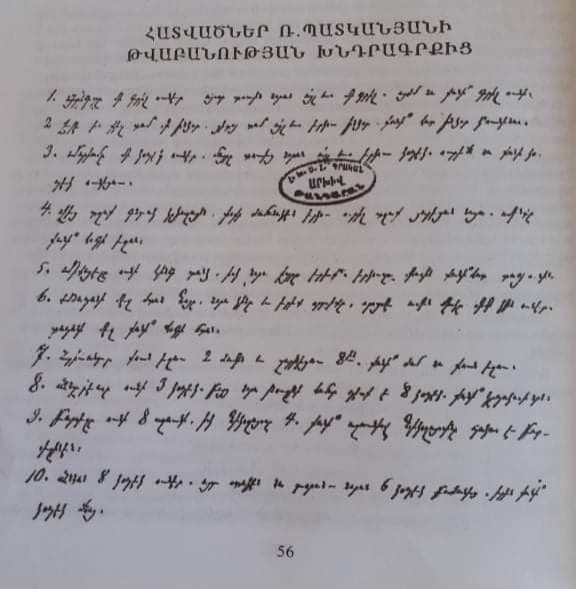 Չափման միավորներ
1 ձողաչափը հավասար է 3 կանգունի
1 ձողաչափը հավասար է 7 ոտնաչափի
1 ոտնաչափը հավասար է 12 մատնաչափի
1 մատնաչափը հավասար է 10 գծաչափի
1 Վերշօքը հավասար է 1 կանգունի
1 լոքը հավասար է 3 զօլօթնիքի
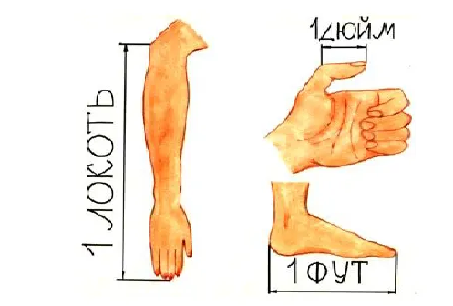 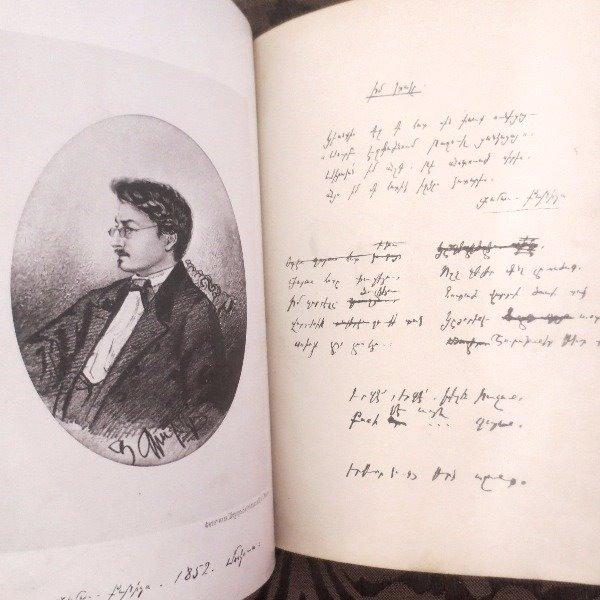 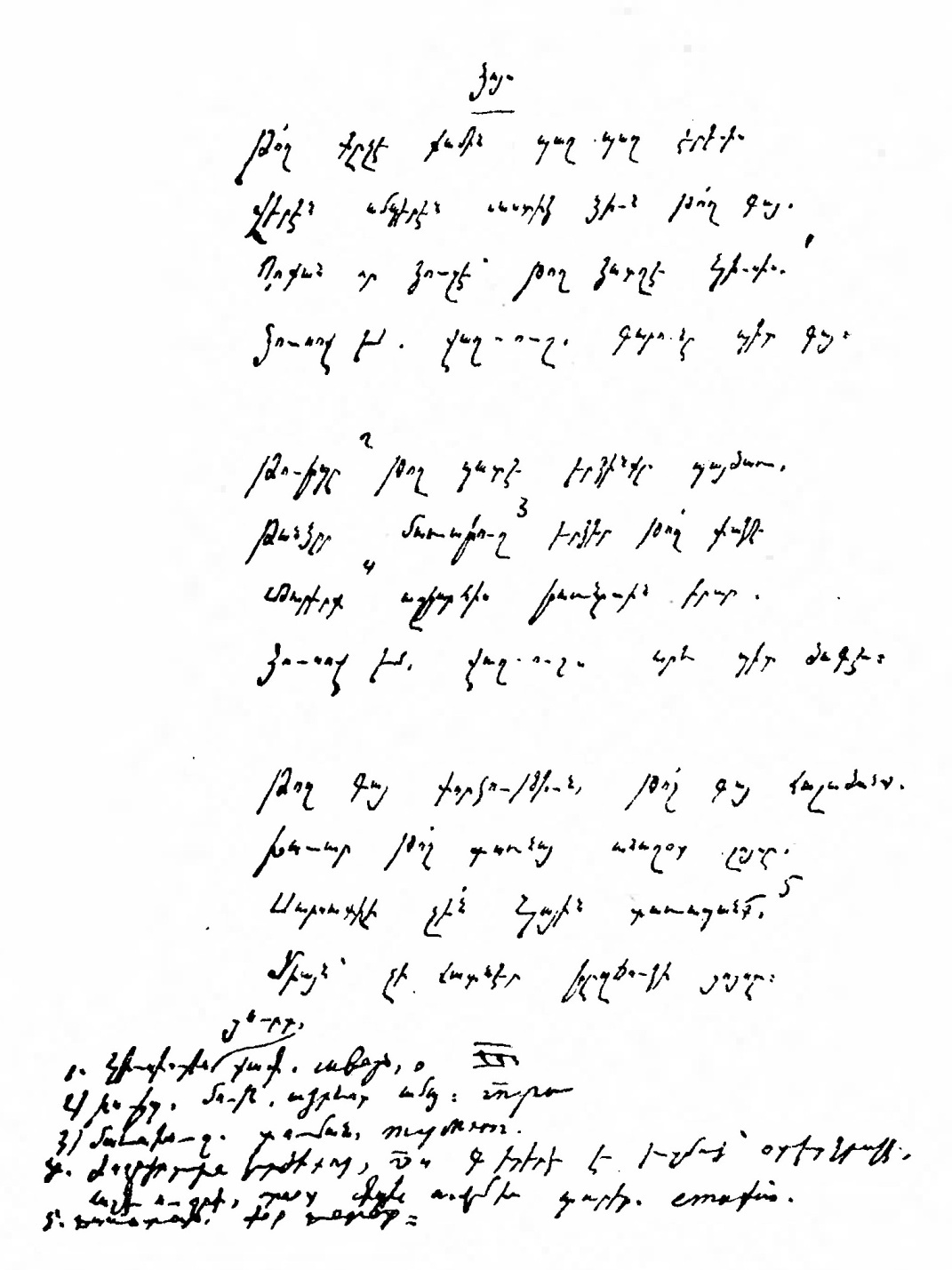 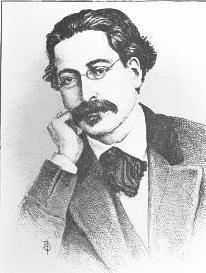 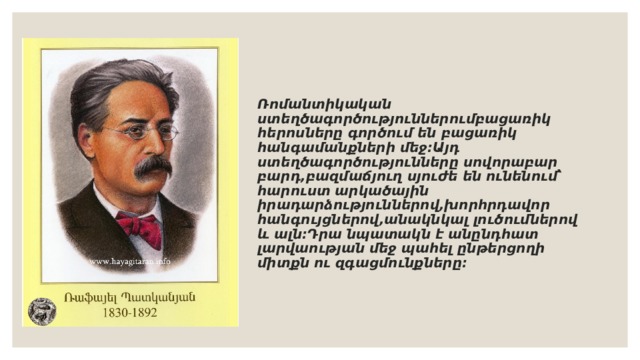 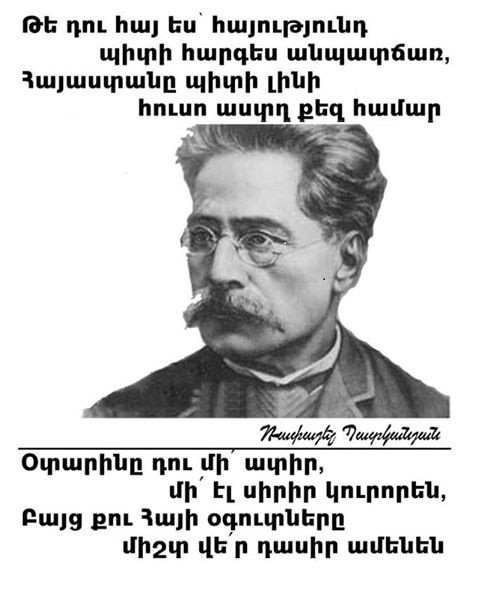 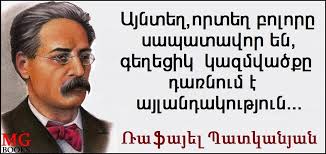